2023 State Accountability
July 18, 2023 - 1:00-2:00pm
Agenda
Purpose:  Review the 2023 Performance Frameworks and Improvement Planning Expectations.  Provide a preview of anticipated changes for the 2024 frameworks.
Background on the State Accountability System
Framework Changes from 2022 to 2023 Frameworks
Anticipated Framework Changes in 2024
Improvement Planning Changes
Accountability Resources and Supports
2
Background on the State Accountability System
3
Accountability Theory of Action
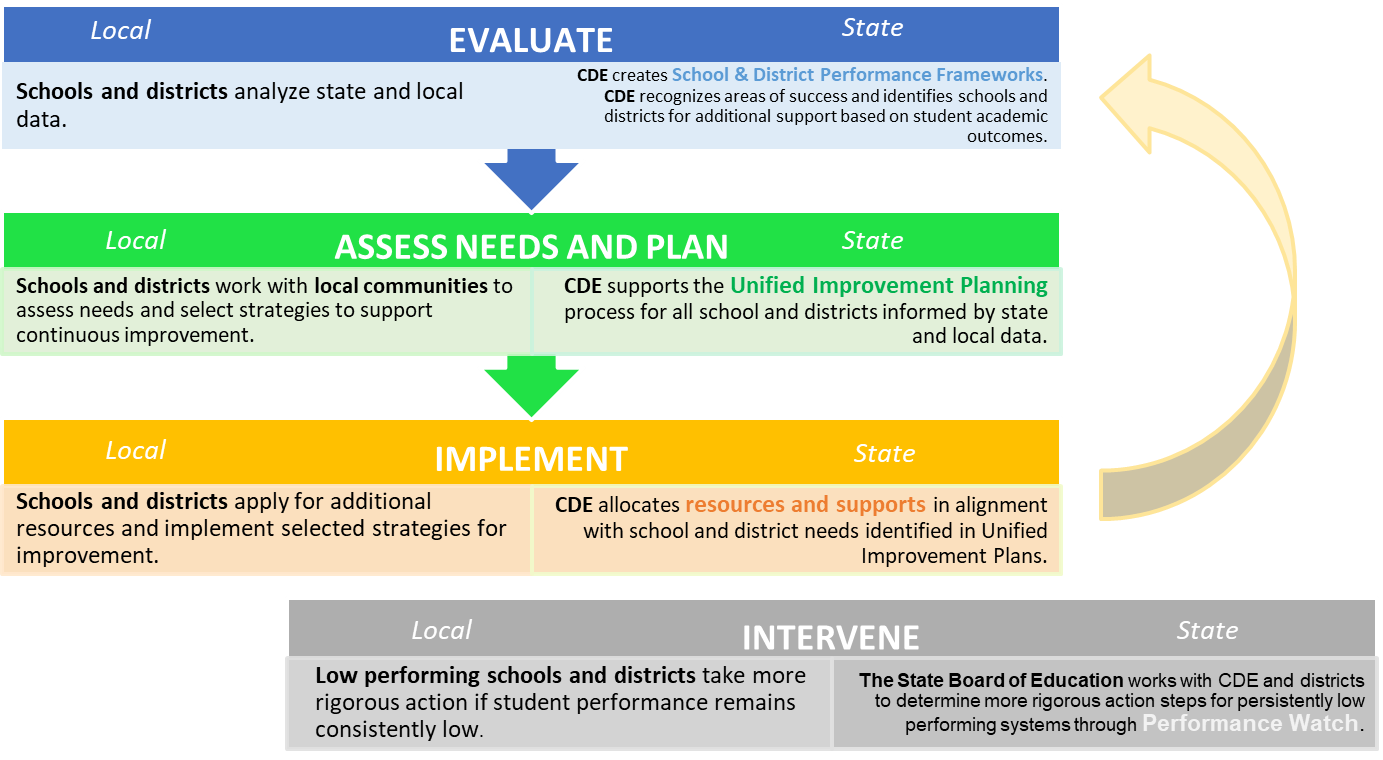 Accreditation
4
Performance Frameworks | Purpose
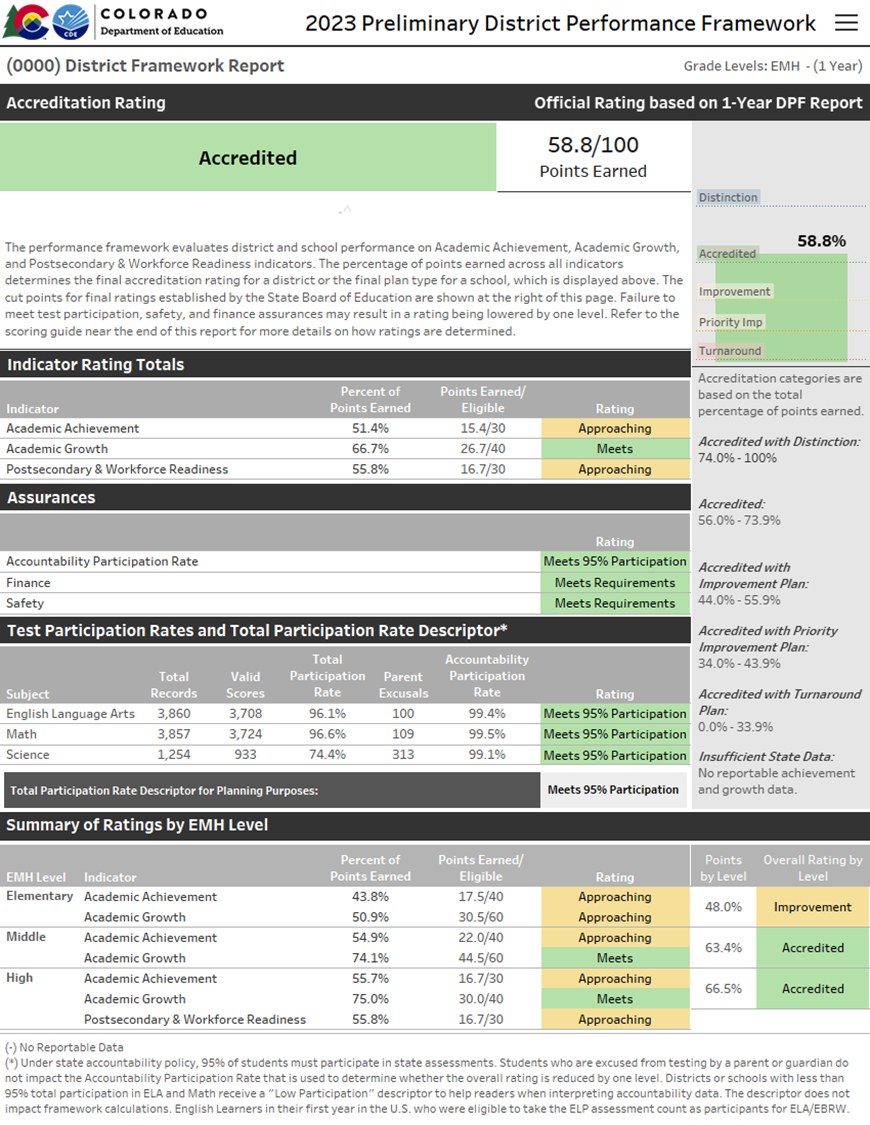 Provides a statewide comparison of student performance that highlights areas of success and areas for improvement.
Identify those districts and schools whose students are lowest-performing based on academic achievement, growth and postsecondary workforce readiness data, and direct state support and intervention appropriately.
Identify those districts and schools whose students are the highest-performing based on academic achievement, growth and postsecondary and workforce readiness data, recognize them and learn from their practices.
5
Performance Frameworks | Ratings and Explanatory Notes
Ratings
Descriptors

Meets Participation
Above 95% total participation rate in ELA and Math in 2023*


Low Participation 
Below 95% total participation rate in ELA and Math in 2023*


Decreased Due to Participation 
Below 95% accountability participation, once parent excuses are removed, in ELA and Math in 2023*
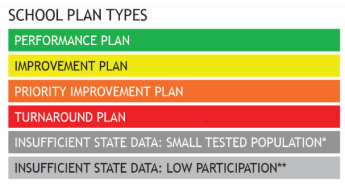 +
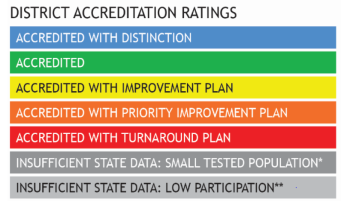 *Science participation is included for informational purposes only in 2022 and 2023.
6
Performance Frameworks | Indicators and Weighting
7
Performance Watch Expectations
8
School & District Accreditation Process
State Accredits Districts
CDE annually reviews performance through school and district performance frameworks
August/September
Districts Sign Accreditation Contracts
Districts Accredit their Schools
Districts officially sign off on final district accreditation ratings
Districts can submit a request to reconsider school plan types and district ratings
By December 31st
September/October
9
Accreditation Form| Purpose and Submission
The form’s purpose is to:
Begin the process of finalizing school plan types and district accreditation ratings;
Provide district updates for unique circumstances (e.g., new schools); &
Indicate intent to pursue a request to reconsider.
Accreditation forms are due September 22 in the Accreditation Portal in the ACI/UIP online system, available to District Accountability Contacts.
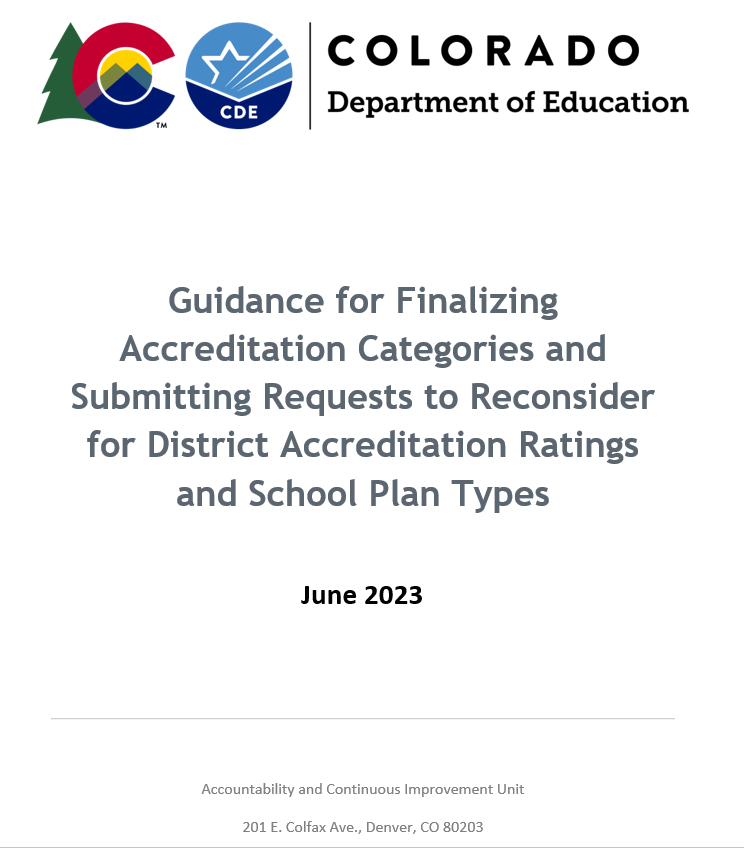 10
Request to Reconsider | Purpose and Process
Approved 2022 Request Example
Request to reconsider is the district’s opportunity to request reconsideration of a school or district’s preliminary rating based on additional evidence.
The state board adopted rules in 2022 that added an eligibility requirement of 90% total participation on state assessments. This requirement expires in 2023.
Request to reconsider is due October 16.
The Department will consider requests and review it based on criteria outlined in policy.
The state board will review and finalize CDE recommendations and approves school plan types.
All formally reviewed requests are public documents.
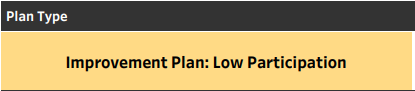 Preliminary Plan Type:
Body of Evidence request (using K-2 local data), approved by State Board of Education in December
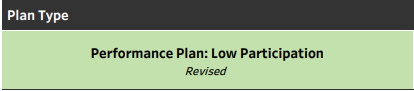 Final Plan Type:
11
Changes from 2022 to 2023 Frameworks
12
High Level Changes
Clock progress resumes. Performance frameworks are no longer considered “transitional”.
“Decreased Due to Participation” requirement will be applied in 2023.
Total participation descriptor is moved from the overall rating in the frameworks but still on cover page for reference.
No longer calculating growth participation.
CDE will calculate single-year and multi-year frameworks (multi-year frameworks will represent two years of data) in 2023.
“English Learner” is now “Multilingual Learner” in the performance frameworks.
Captures students that are Non-English Proficient (NEP), Limited English Proficient (LEP), and Fluent English Proficient (FEP)  - Monitor Year 1, Monitor Year 2, Exited Year 1, & Exited Year 2.
Students who have “Exceeded 6-Year Clock” are reported in ELP On-Track Growth calculations.
For additional information, see the Summary Accountability and Improvement Planning Changes for 2023 fact sheet.
13
Clock Progress Resumes
In 2023, performance watch identifications (i.e., On Clock, On Watch, On Hold) will be applied once again -- meaning that sites may advance on the clock or begin the exiting process without using request to reconsider.
14
Participation Descriptor
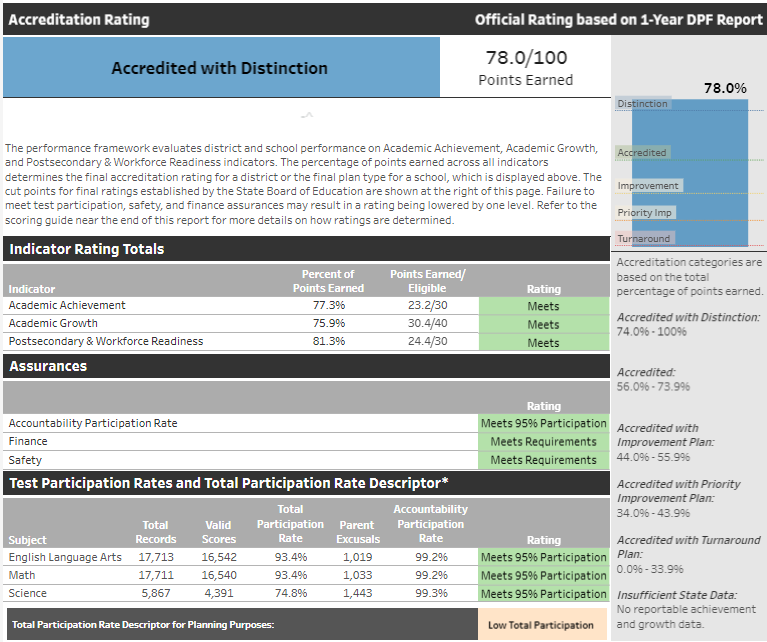 Total participation descriptor is moving from the plan type in the top banner to a new row in the Test Participation Rates table.
Note:  If a site does not meet the accountability participation rate in English language arts/math, then the plan type will still include the “Decreased Due to Participation” label.
15
15
Tentative Timeline for 2023 Accountability
16
Anticipated Framework Changes in 2024
17
2023 Informational Results for Schools and Districts
The official 2023 school and district performance frameworks are planned for release in fall 2023, and will include the same indicators and sub-indicators as published in 2022. 
A supplemental set of framework results will be released for informational purposes in January 2024, which include:
On-Track Growth indicator
Higher Bar sub-indicators
CMAS Science achievement and participation
2023
2024
Informational Release
Likely Included for Points
All: The On-Track Growth indicator, Higher Bar sub-indicators, and CMAS Science results will be shared for informational purposes following the release of official 2023 performance frameworks, likely in January 2024.
Elementary and middle schools: On-Track Growth will represent 10% of points on the frameworks.
High schools and districts: Higher Bar measures will count for points on the PWR indicator.
All: CMAS Science achievement and participation results will be factored into overall ratings.
18
On-Track Growth | Inclusion in the Framework
Elementary and Middle School Weighting
Required by Colorado’s educational accountability law, the On-Track Growth performance indicator addresses:
Catch Up: Whether students scoring below grade level are catching up to grade-level expectations within two years.
Keep Up: Whether students who are already meeting grade-level expectations are maintaining their performance for two years.
On-Track Growth will account for 10% of the total framework indicator points for elementary and middle schools
CDE, CADRE, and the TAP are investigating a methodology for high schools and districts.  CDE will discuss options with the state board in the fall.
2024+
2016-2023
Growth 
55%
Growth 
60%
On Track 10%*
Achievement
40%
Achievement
35%
19
[Speaker Notes: The target equally pulls from both achievement and growth indicators—since it is a measure that uses each student’s achievement performance level and determines, based on their growth results from year-to-year, how long it will take for that student to either advance to the next performance level or maintain grade-level proficiency. This new measure is both an achievement and a growth measure and that is why On Track growth will pull from both.]
On-Track Growth | Student Example
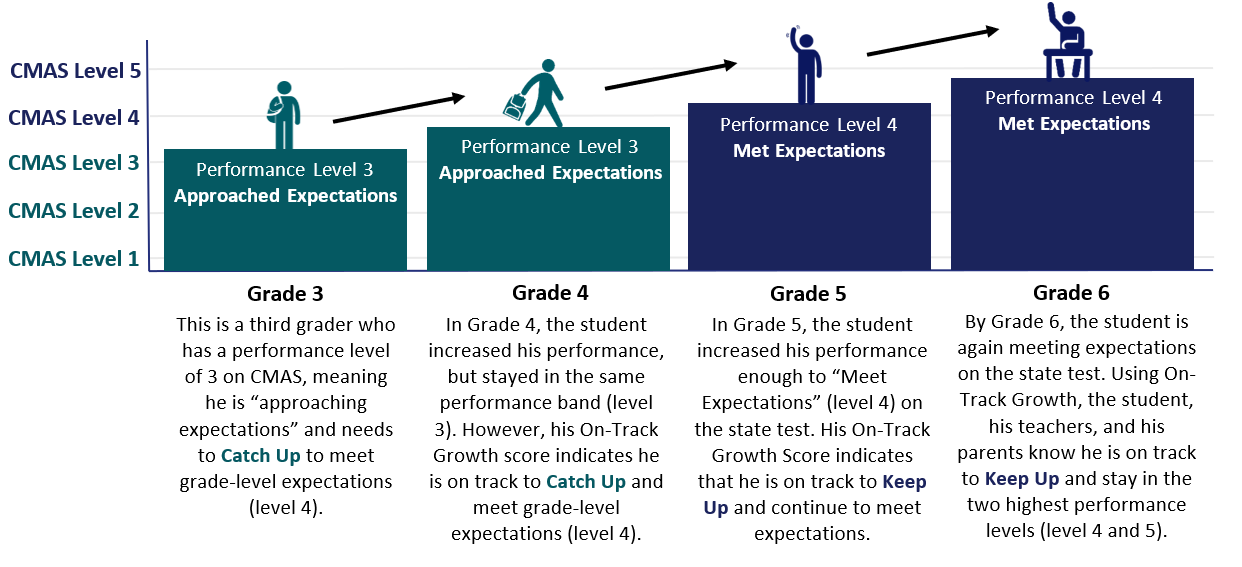 20
Higher Bar Sub-Indicators | Inclusion in the Framework
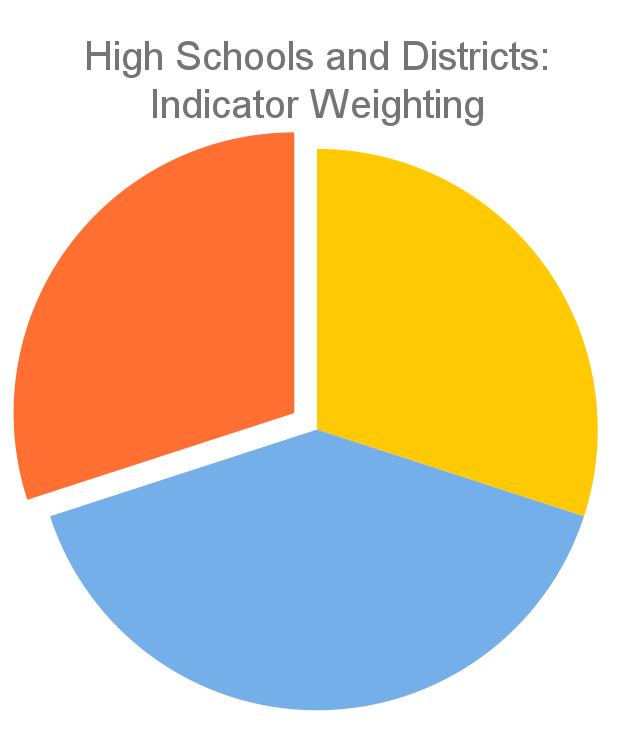 Currently, the postsecondary workforce readiness indicator consists of five sub-indicators (detailed in the image on the right)
TAP and CDE are working on developing points for two Higher Bar sub-indicators:
Higher Bar for English Language Arts (ELA) and Math (S.B. 17-272): Measures the proportion of graduating students attaining a higher level of achievement (as defined by the state board) in both ELA and math on certain graduation guidelines measures
Higher Bar for Non-ELA and Non-Math (H.B. 18-1019): Measures the proportion of graduating students attaining similar high expectations in AP, IB, and/or CE non-ELA and non-math courses.
PWR 30%
Achievement 
30%
Growth 
40%
21
CMAS Science | Inclusion in the Framework
Students in grades 5, 8, & 11 take the CMAS Science assessment
The assessment reflected 2020 Colorado Academic Standards for the first time in 2022 and were not factored into transitional frameworks
Science results will be re-introduced in the informational reports (January 2024) and then for points in the 2024 frameworks
Achievement and participation results will not be factored into overall 2023 plan types
School and district 2023 plan types will only be lowered for participation if both English language arts and math accountability participation rates are below 95%
22
Draft Timeline for Implementation
2023 Frameworks
Elementary and Middle Schools:  On-Track Growth and Science shared for informational purposes
High Schools/Districts: Higher Bar and Science shared for informational purposes
2024 Frameworks
Elementary and Middle Schools:  On-Track included for points
High Schools/Districts: Higher Bar included for points, On-Track Growth shared for informational purposes
All: CMAS Science included for points
Indicator Weights
Anticipated Framework Changes
2025 Frameworks
High Schools/Districts: On-Track Growth included for points
Growth 
40%
Growth 
60%
Achievement 
30%
Achievement
40%
PWR 
30%
ES & MS
HS & Dist
Growth 
40%
Growth 
55%
Achievement 
30%
On Track 10%
Achievement
35%
PWR 
30%
ES & MS
HS & Dist
Growth
Growth 
55%
On Track
Achievement
On Track 10%
Achievement
35%
PWR
ES & MS
HS & Dist*
23
*Weighting has not been recommended by TAP, nor approved by the state board
Improvement Planning Changes
24
Improvement Planning Dashboards
Available to district level users
Visuals with reports available for each area (biennial flexibility, planning expectations, UIP progress status etc. 
Exportable for collaboration (e.g. Title I coordination)
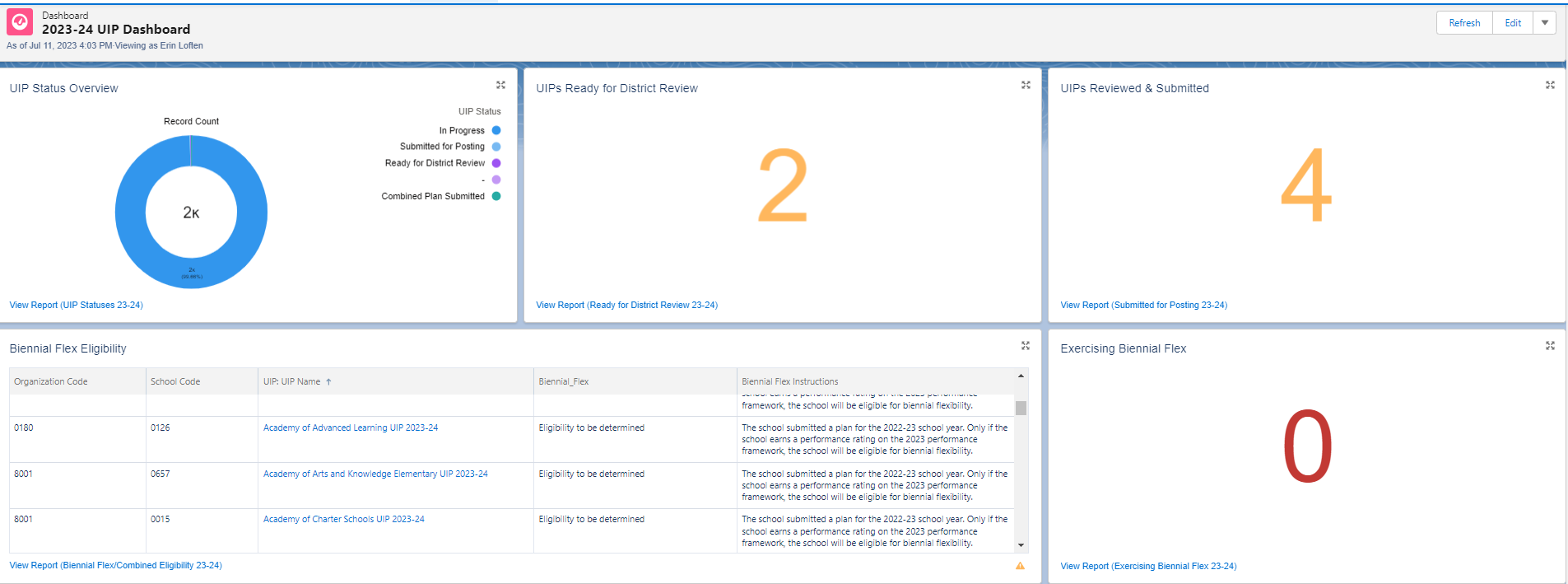 25
District Selection of Flexibilities
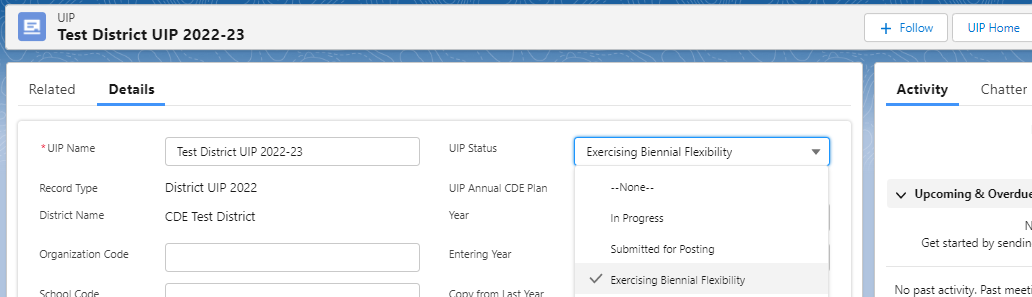 Districts select which flexibilities they will be choosing for UIP Submission (Combined, Biennial, January). 
These selections will present on the landing page of the school’s UIP. (New!)
Note: these will not show eligibility  for Biennial/January until after performance framework ratings are released.
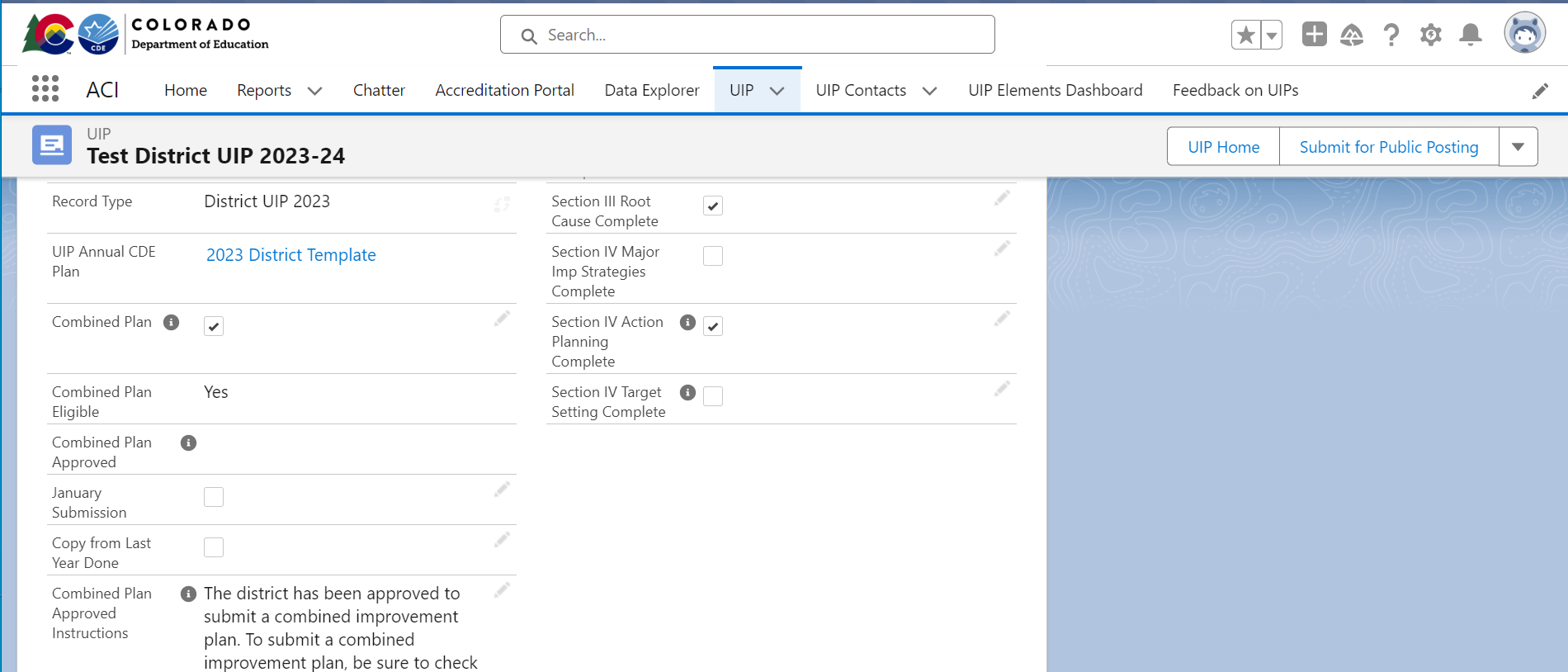 26
Some Expectations Captured as Assurances
Will be customized within the online system based on school specific information. 
The school has responsibility for ensuring completion of activities associated with these expectations and may be asked to share artifacts as a part of a monitoring process.
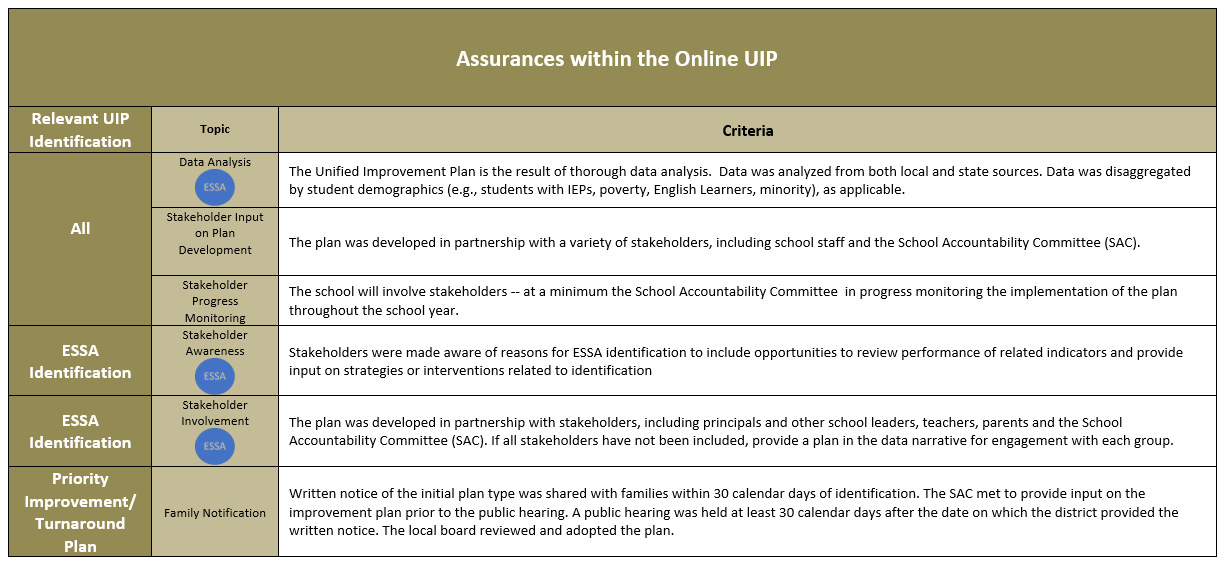 27
UIP Template Pilot
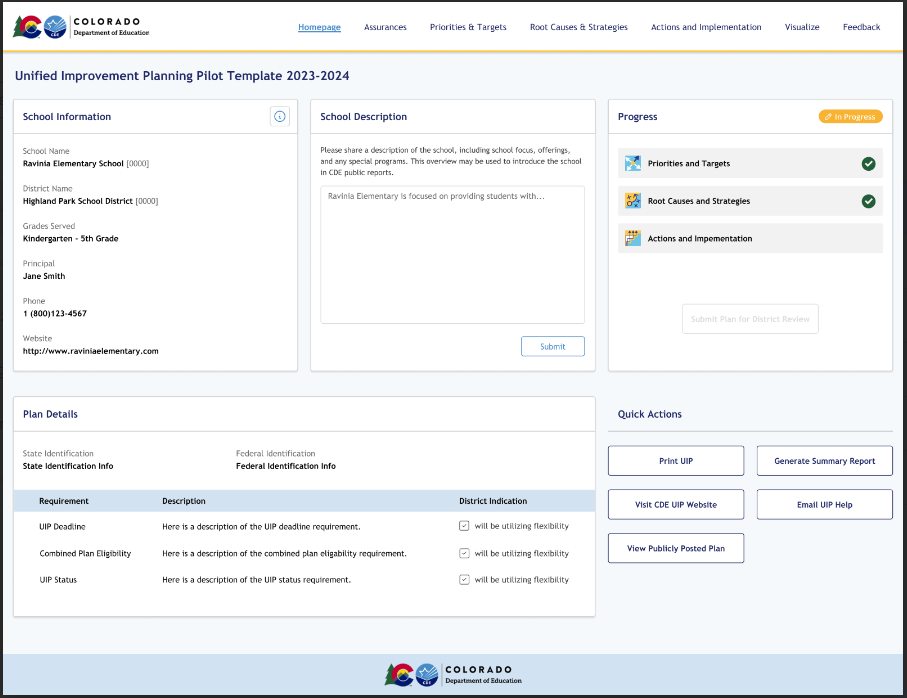 A new pilot template is underway, with a small scale launch in fall of 2023. 
Goals for pilot include streamlined entry, more clarity for how meet expectations.  
Additional information will be available in early 2024 for more broad participation/usage.
28
Math Act- Planning Requirements
New requirements with the Math Act (HB 23-1231) for those districts and schools with Improvement, Priority Improvement and Turnaround ratings: 
Action Planning-  identify strategies to address the needs of students who are below grade level or struggling in mathematics 
Target Setting- set or revise, as appropriate, ambitious but attainable targets that the public school shall attain in reducing the number of students who are below grade level or struggling in mathematics
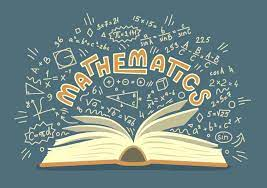 29
Accountability Resources and Supports
30
Performance Tools and Visualizations
Online Frameworks
CDE has launched an interactive version of the frameworks aimed at the public.  Users see high levels reports initially and then can dig into accountability data more deeply.  There are links to the framework pdf reports, the site’s UIP and the district’s accreditation contract.
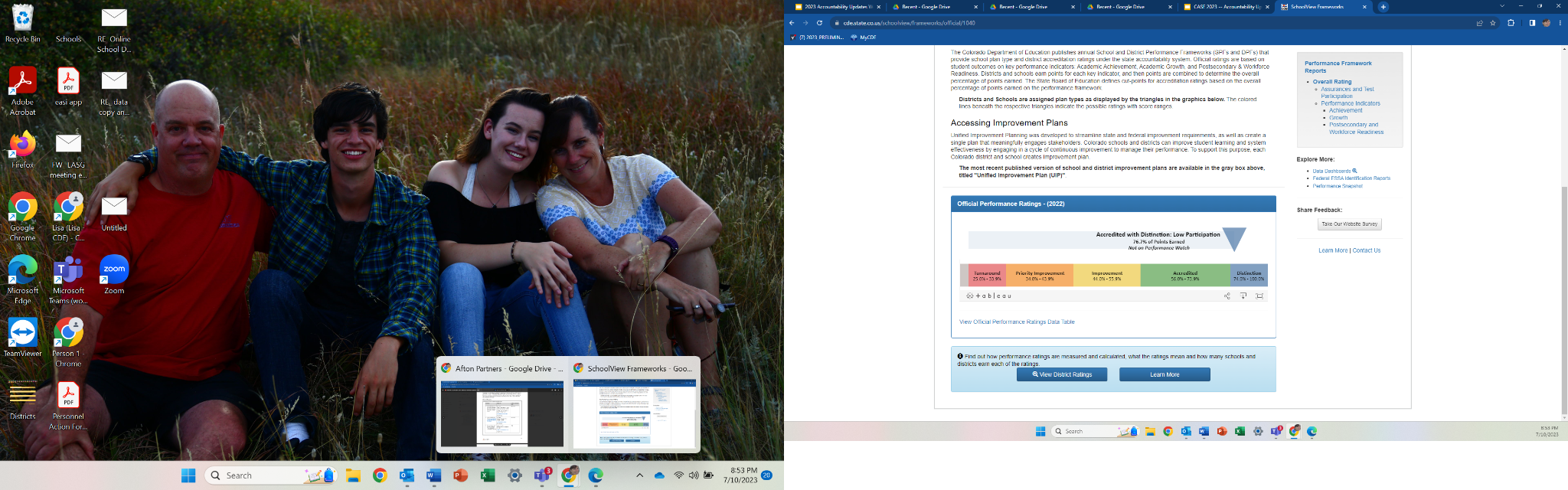 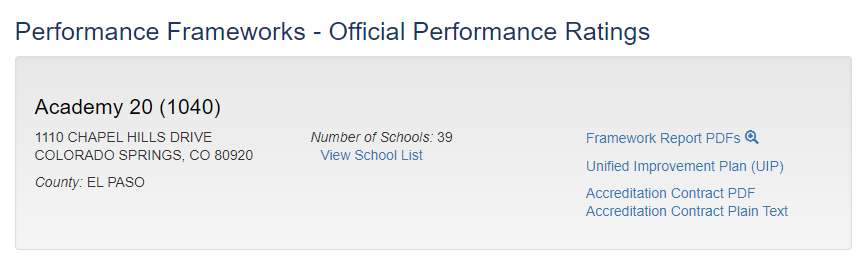 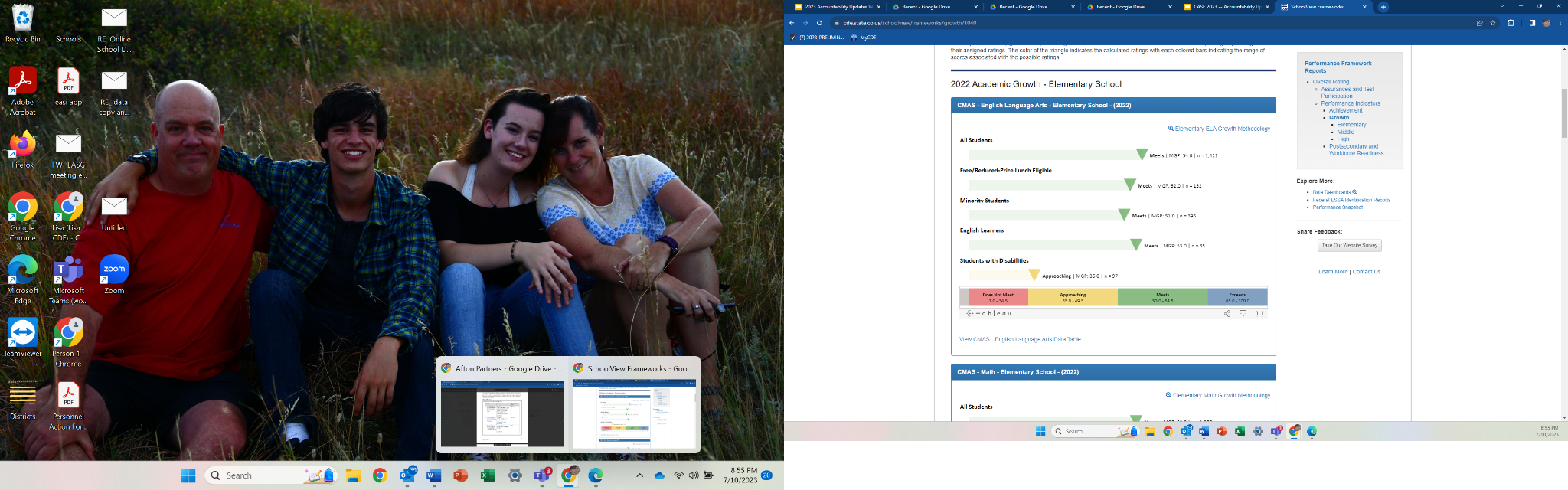 31
[Speaker Notes: Google Doc Facilitator Notes]
Performance Tools and Visualizations Continued
District and School Dashboard
Data Explorer Tool
Includes updated enrollment, demographics, achievement, growth, and postsecondary visualizations to support improvement planning efforts.
Includes updated achievement, growth, and postsecondary metrics that can also be downloaded into Excel files for additional analysis.
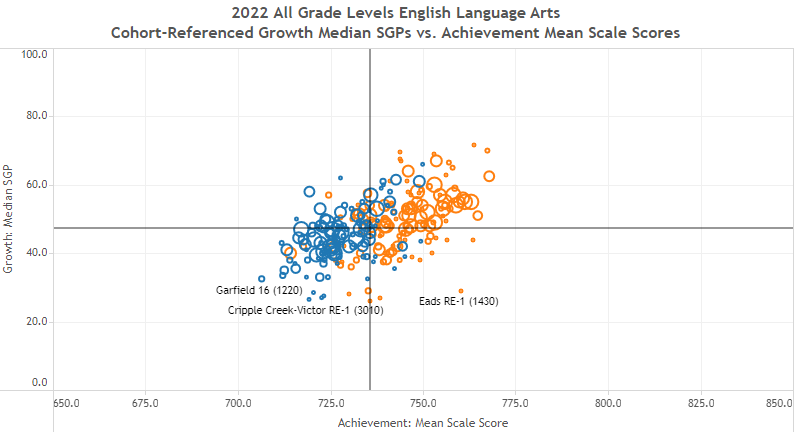 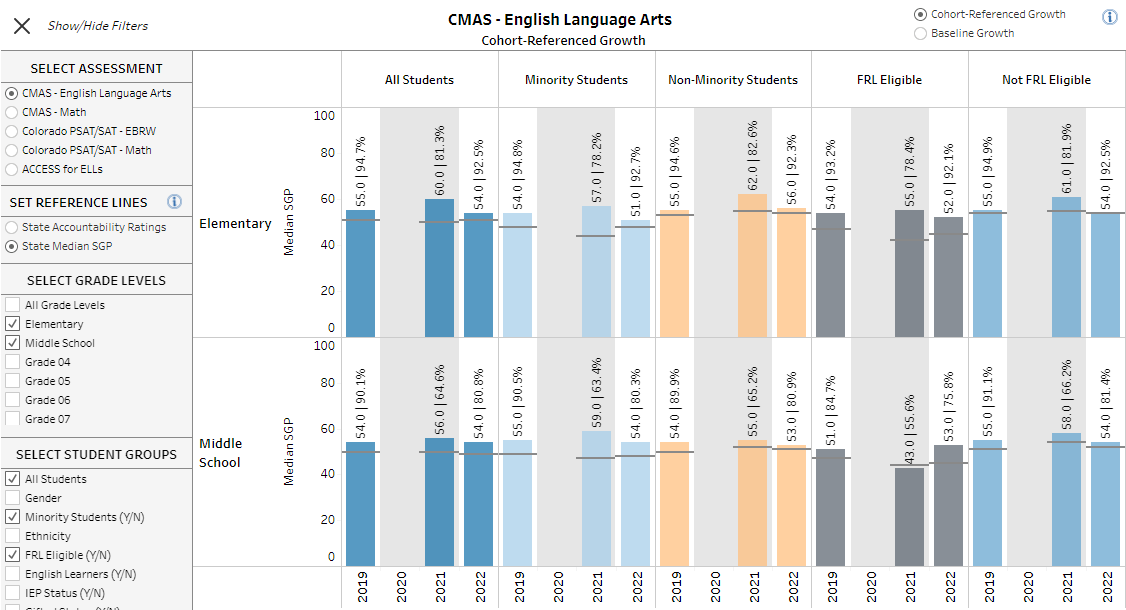 32
[Speaker Notes: Google Doc Facilitator Notes]
Training Opportunities
New website
Growth 101 Webinar on 8/7: Link to Register
Accreditation & Request to Reconsider Webinar on 8/17: Link to Register
District Accountability Committees - District Administrator Networking on 9/7: Link to Register
In-Person Regional UIP Training: Coming this fall
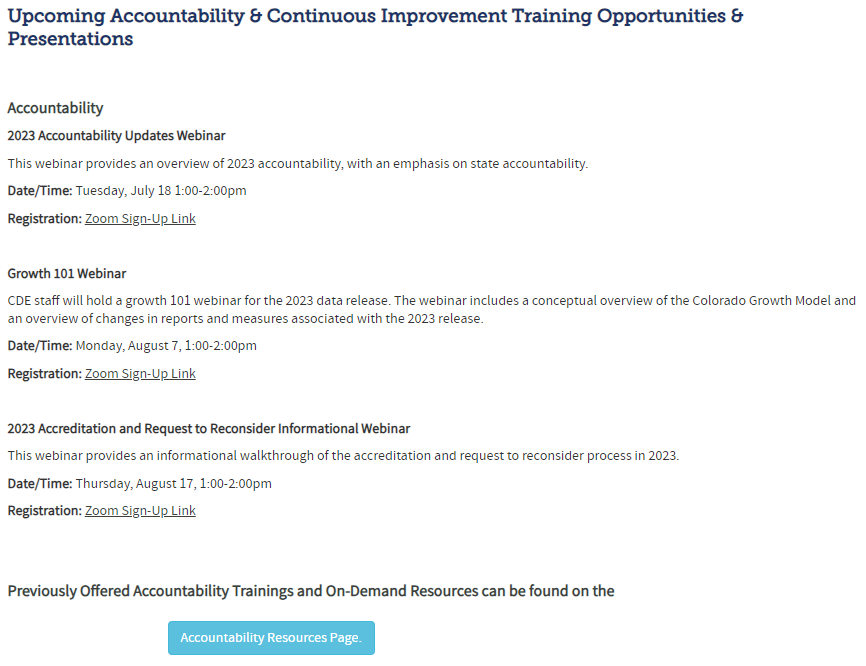 For more, go to: https://www.cde.state.co.us/accountability/accountabilitytrainingtechnicalassistance
33
Resources
New website
Anticipated Framework Changes: https://www.cde.state.co.us/accountability/anticipatedframeworkchanges 
Participation and Accountability Guide: https://www.cde.state.co.us/accountability/participationandaccountabilityguide-0 
Task Force to Study K-12 Accountability: https://www.cde.state.co.us/accountability/accountability-task-force
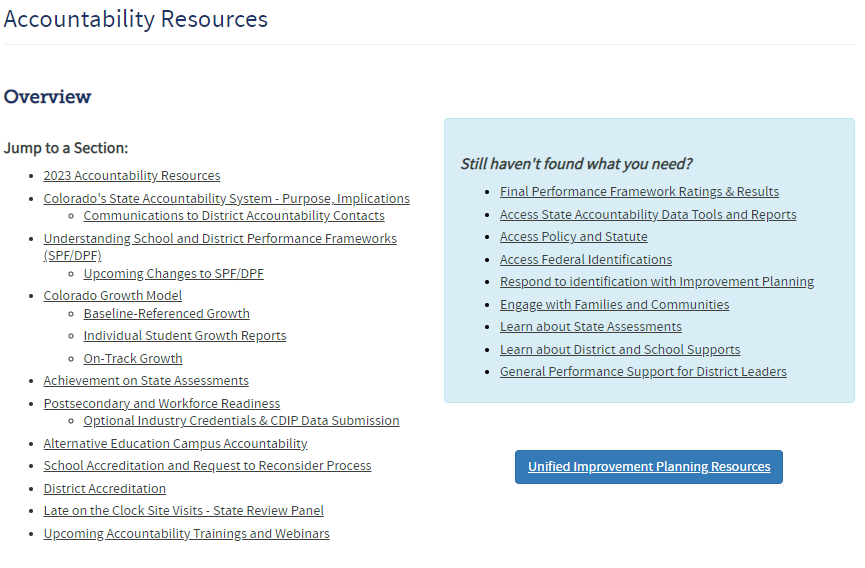 For more, go to: https://www.cde.state.co.us/accountability/accountability-resources
34
Thank you!
35